Musical Terms Level 2
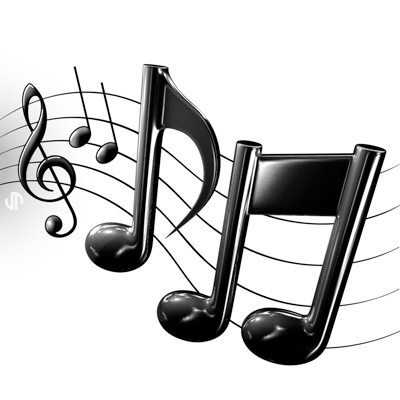 Review from Level 1
Embouchure	
Music Staff	
Ledger Lines	
Measures	
Bar Lines	
Beat		
Rhythm		
Double Bar	
Repeat Sign	
		
Treble Clef	
Bass Clef		
Time Signature
Sharp		
Flat		
Natural		
Breath Mark	
Fermata		
Key Signature
Melody
Melody
A line of pitches that the listener hears as a       single tune.
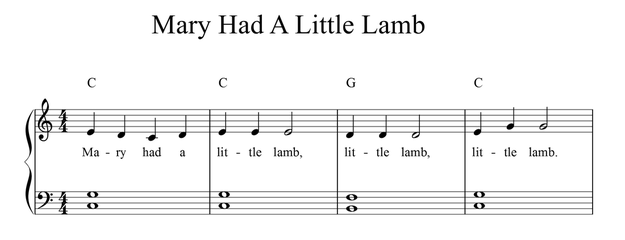 Melody
Harmony
Harmony
Two or more notes/pitches played together
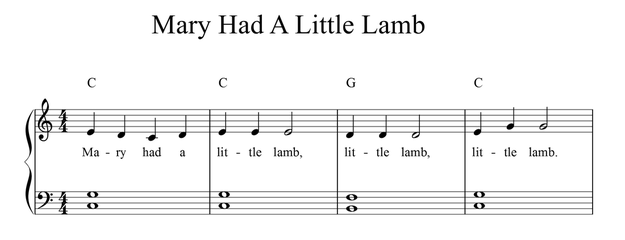 Harmony
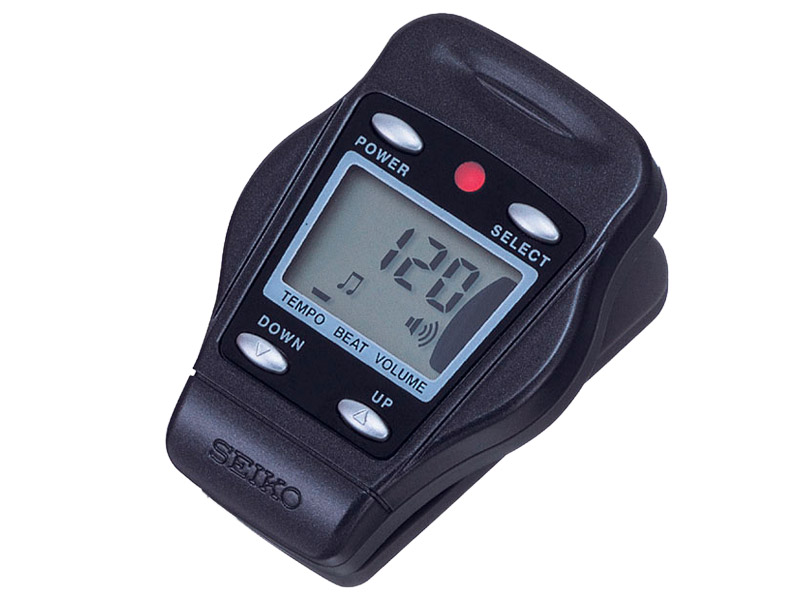 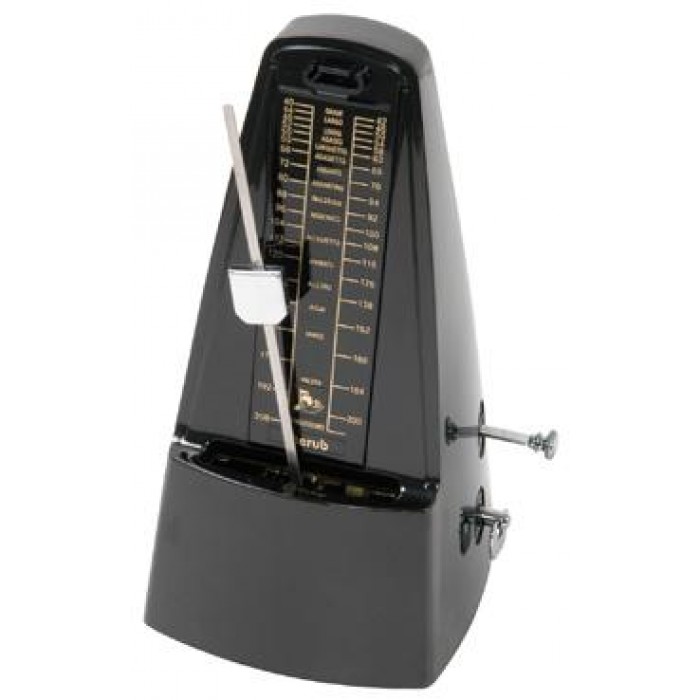 Tempo
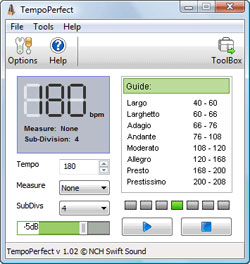 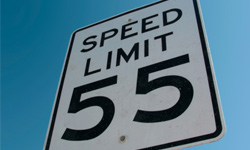 Tempo
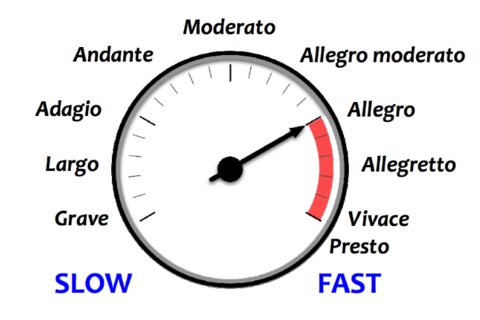 The speed of the music 
The speed of the beat
Allegro
Allegro
FAST
Moderato
Moderato
Medium
speed
Andante
Andante
Walking tempo
Round
Round (Canon)
A canon where the melody is sung in two or more voices. 

After the first voice begins, the next voice starts the same tune after a couple of measures. 

All parts repeat continuously.
Measure Number
Measure Number
Tie
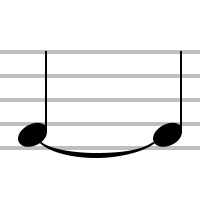 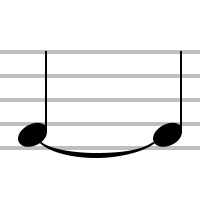 Tie v. Slur
A TIE is a curved line connecting notes of the same pitch.
Play or sing one note for the combined counts of the tied notes.
A SLUR is a curved line connecting notes of differing  pitch.
Play or sing notes in a connected style.
Accent
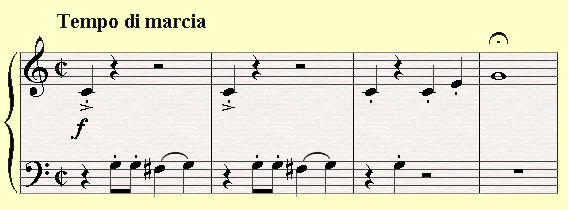 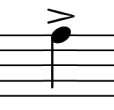 Accent
Emphasize the note
1st and 2nd Endings
1st and 2nd Endings
D.C.al Fine
D.C. al Fine
Repeat back to the beginning (capo)and then play or sing to the END (fine)
D.C.al Coda
Repeat back to the beginning (capo)and then jump to the ENDING section (coda) when indicated
D.C. al Coda
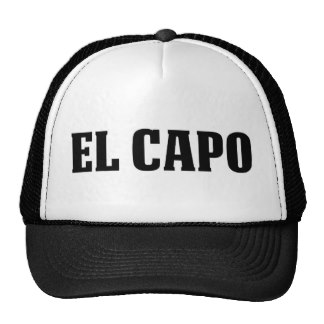 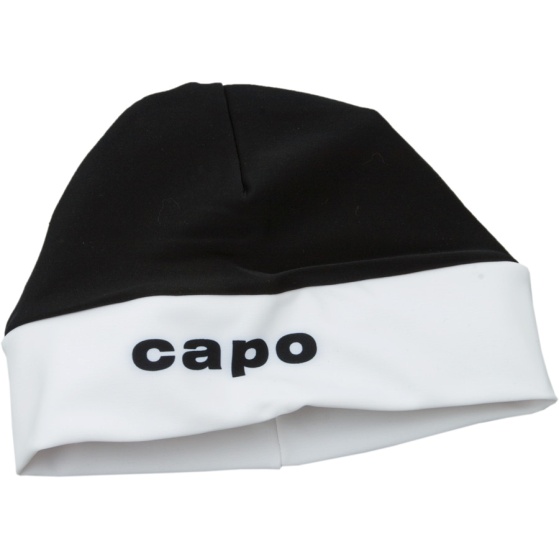 Capo =  Top or Cap 
da capo = go to the top (beginning)
Coda = Tail
al coda = go to the tail (end)
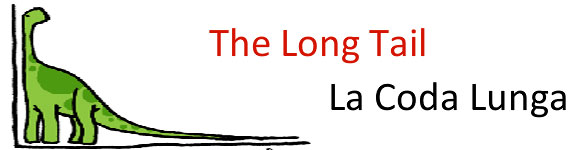 D.S. al Fine
Repeat back only to the SIGN (Segno) and then play or sing until the END (Fine).
D.S. al Fine
Segno = sign
dal segno = to the sign
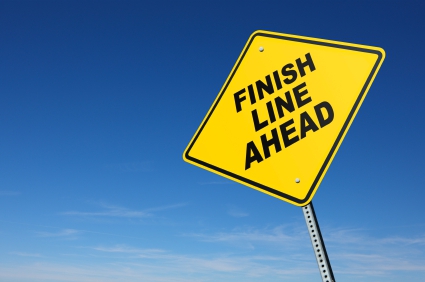 Fine = finish
al fine = to the finish (end)
D.S. al Coda
Repeat back only to the SIGN (Segno) and then jump to the END (coda) when indicated
D.S. al Coda
Musical Terms Level 2 - Completed
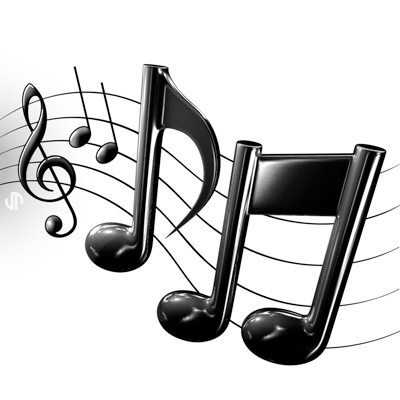 You are now ready to move on to Level 3